«если не будет завтра ветра, то будет пасмурная погода без дождя»
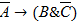 «если будет дождь, то будет пасмурно и без ветра»
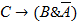 «если будет пасмурная погода, то будет дождь и не будет ветра»
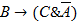 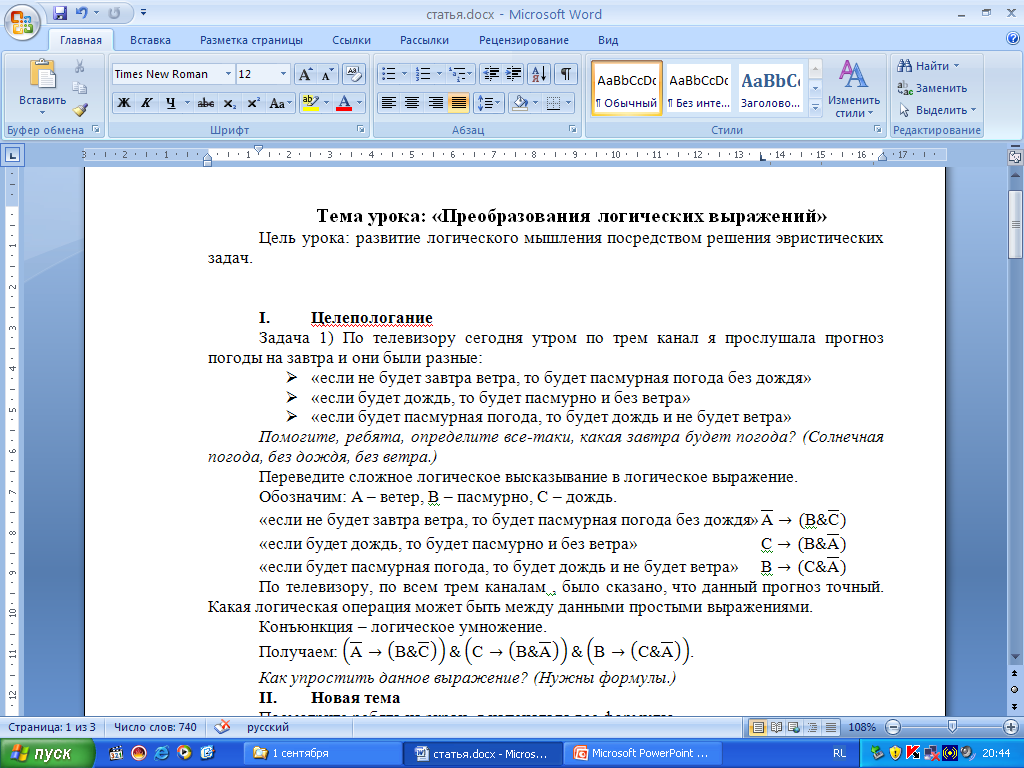 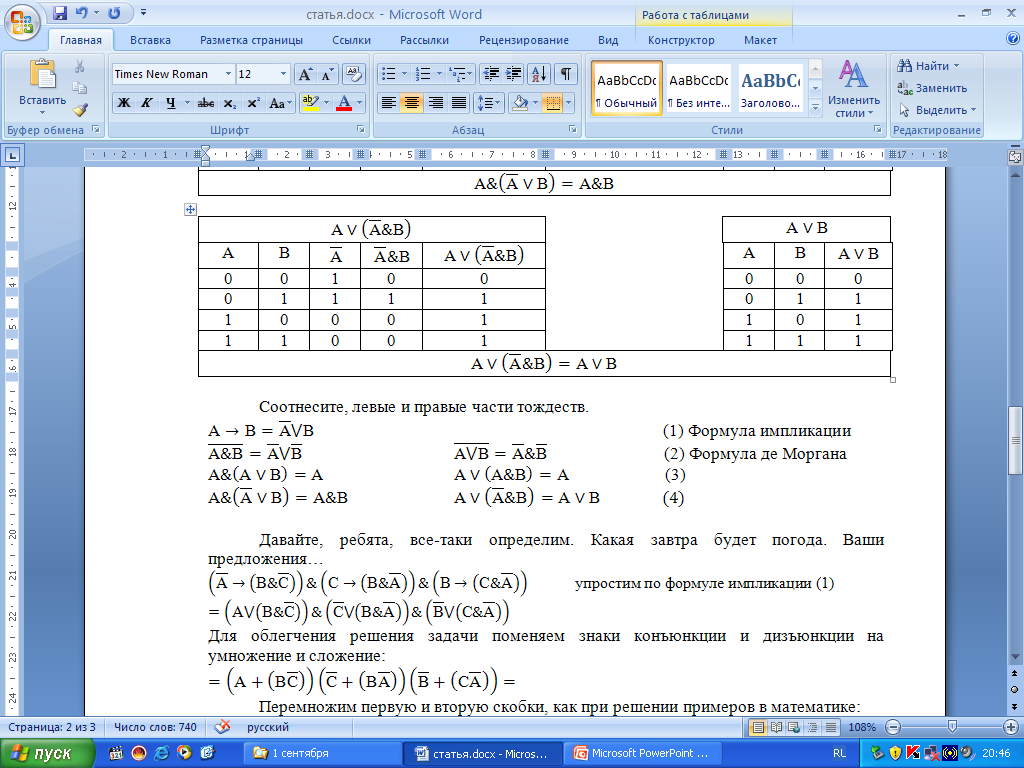 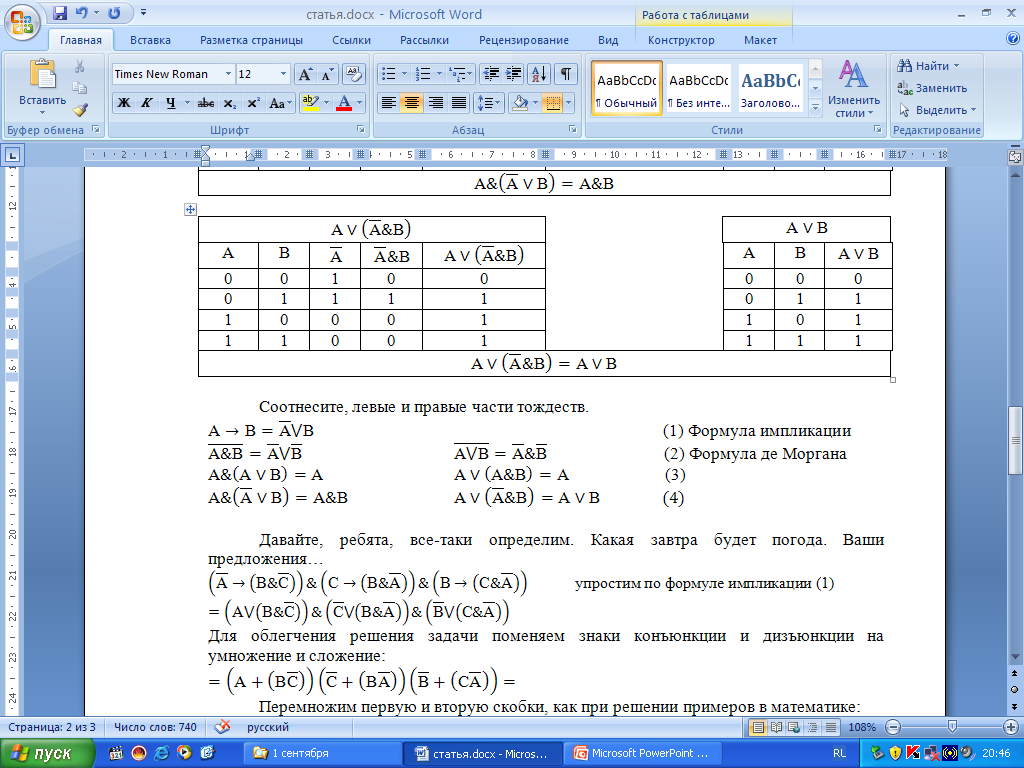 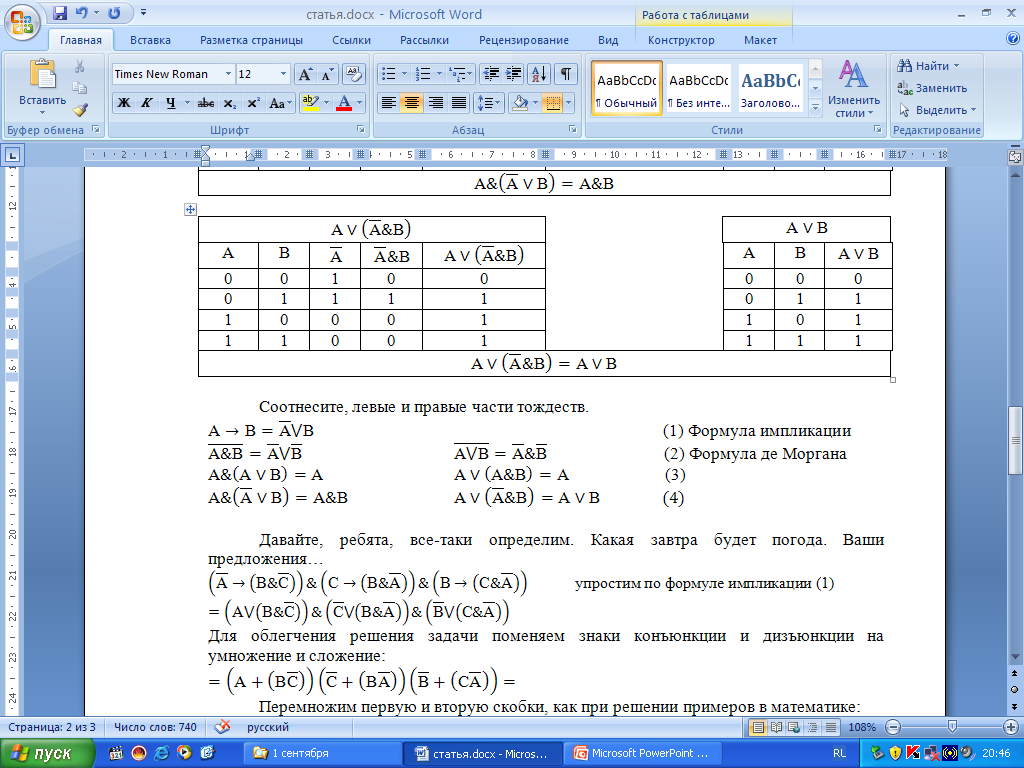 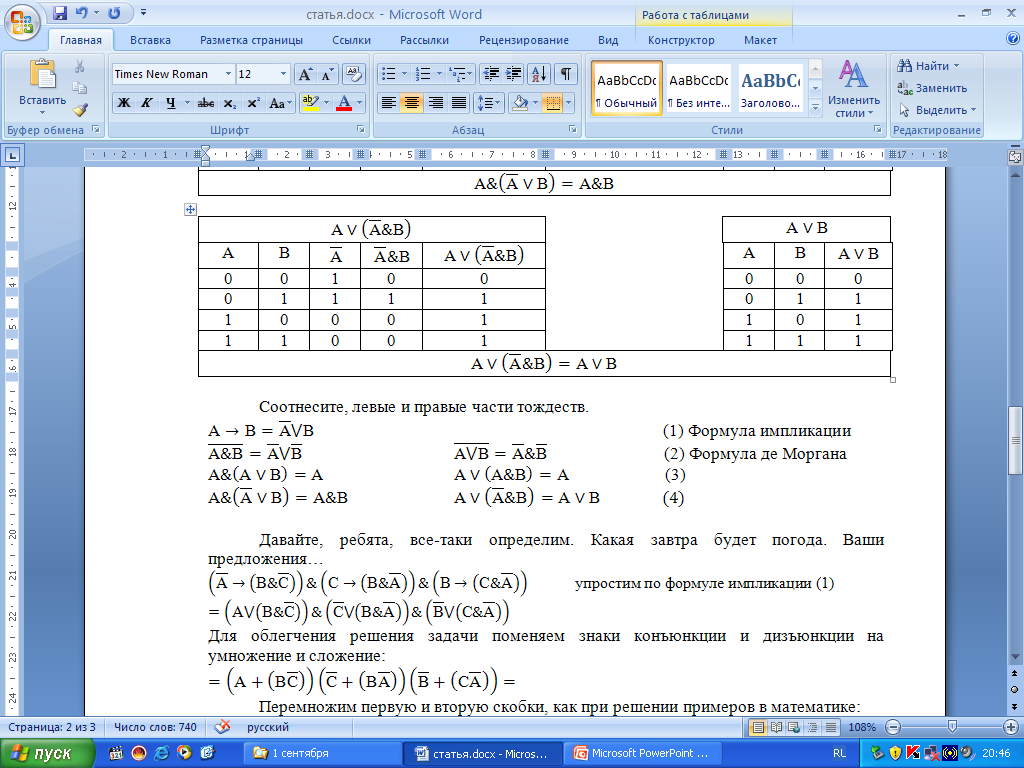 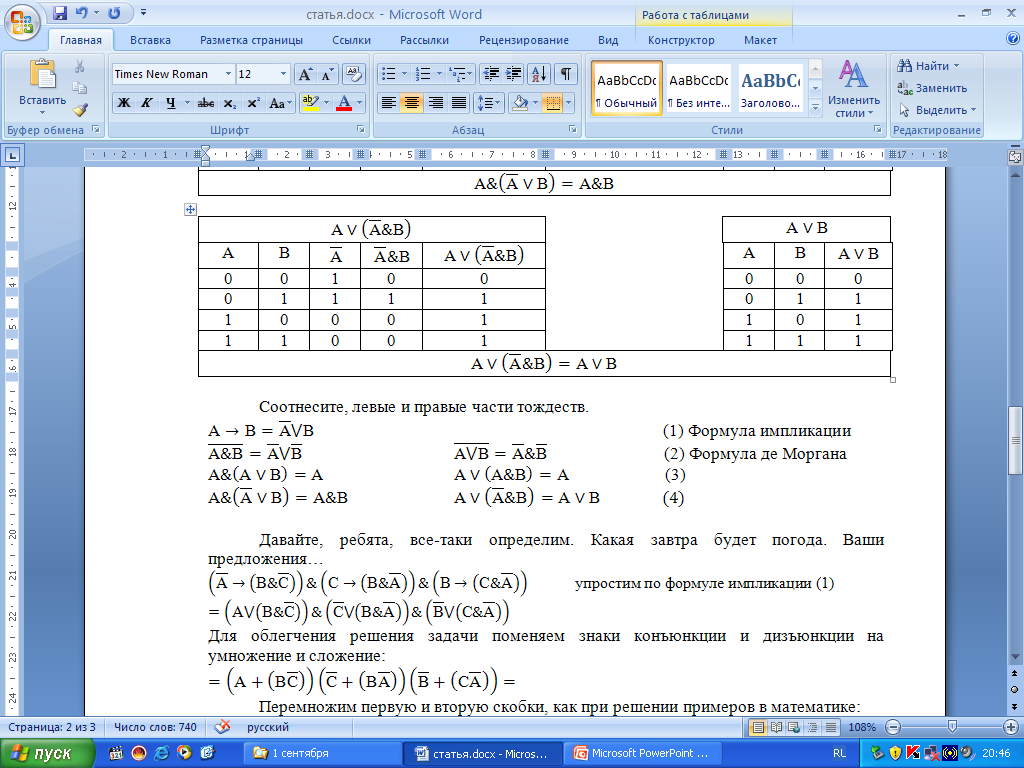 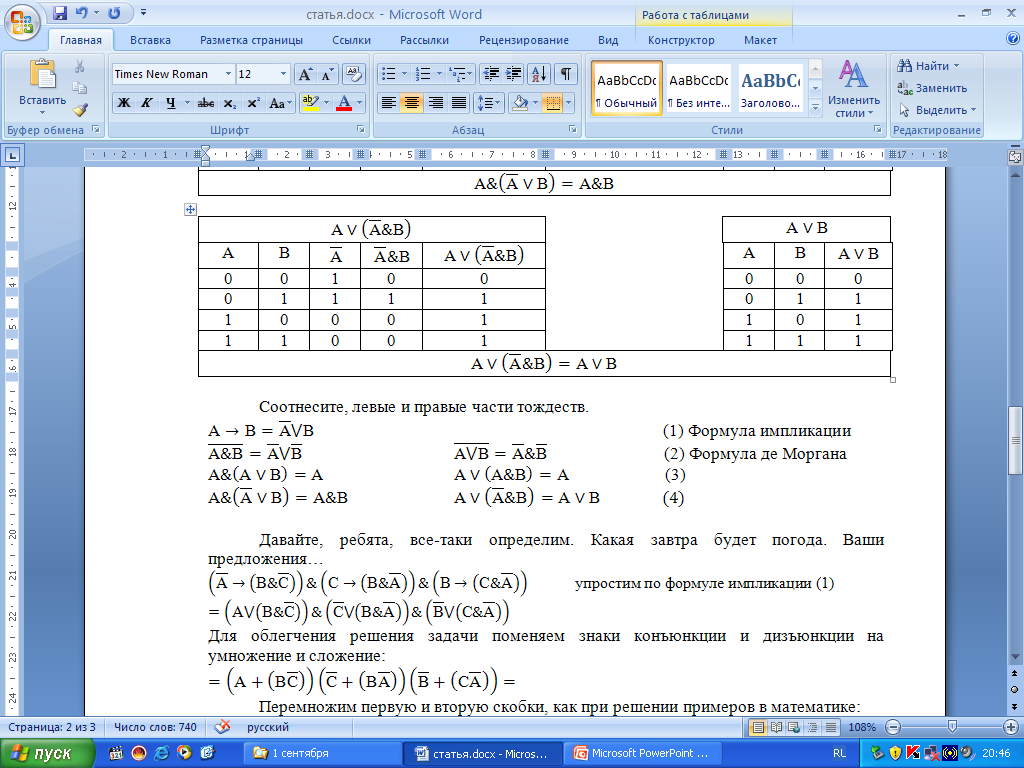 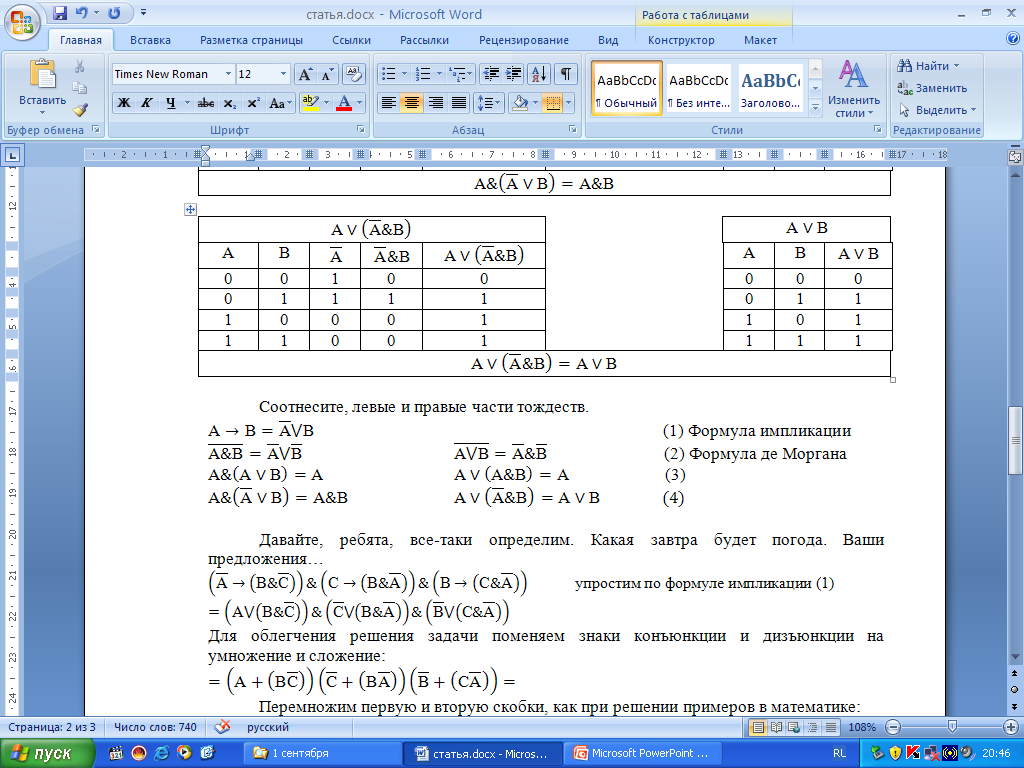 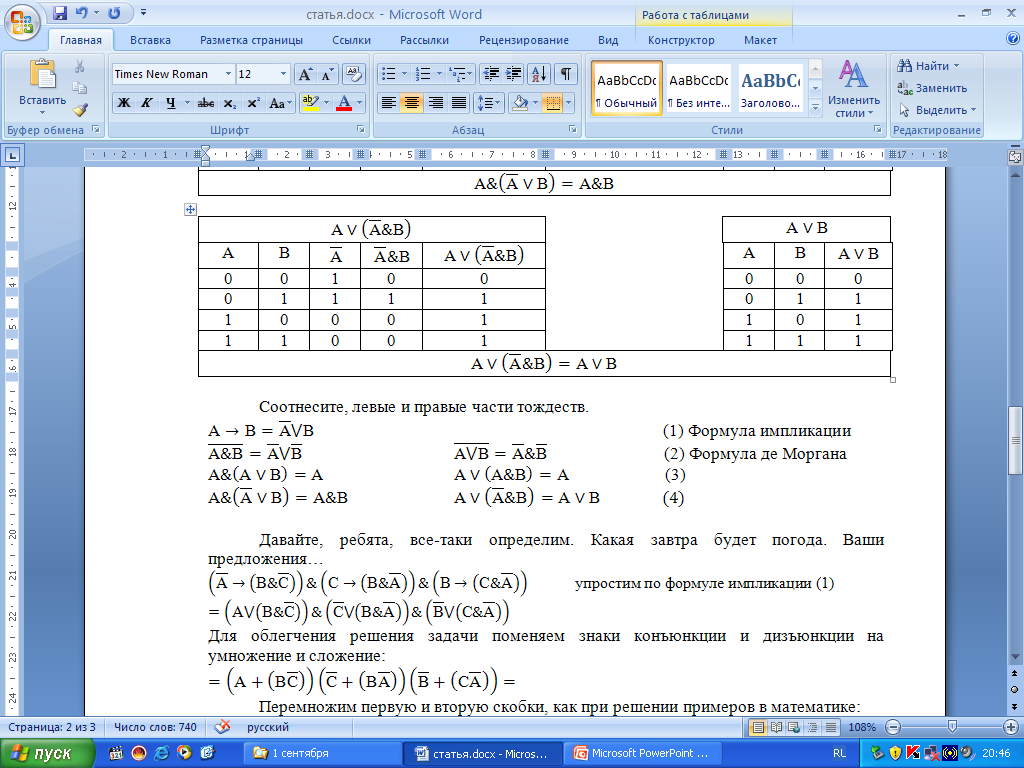 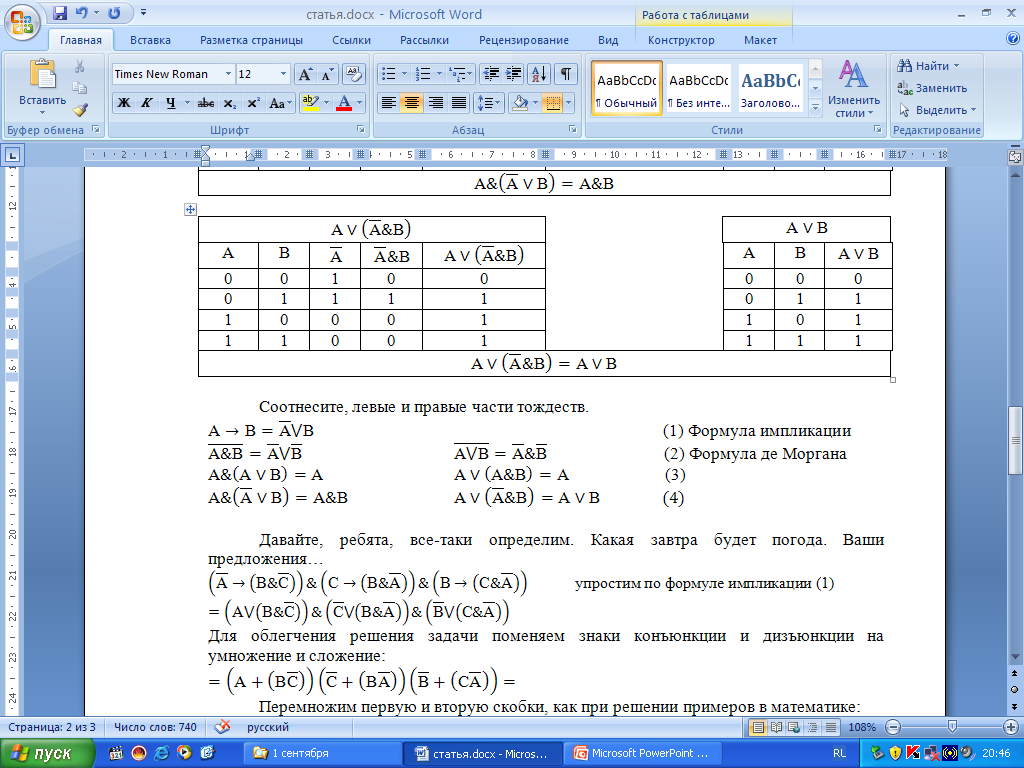 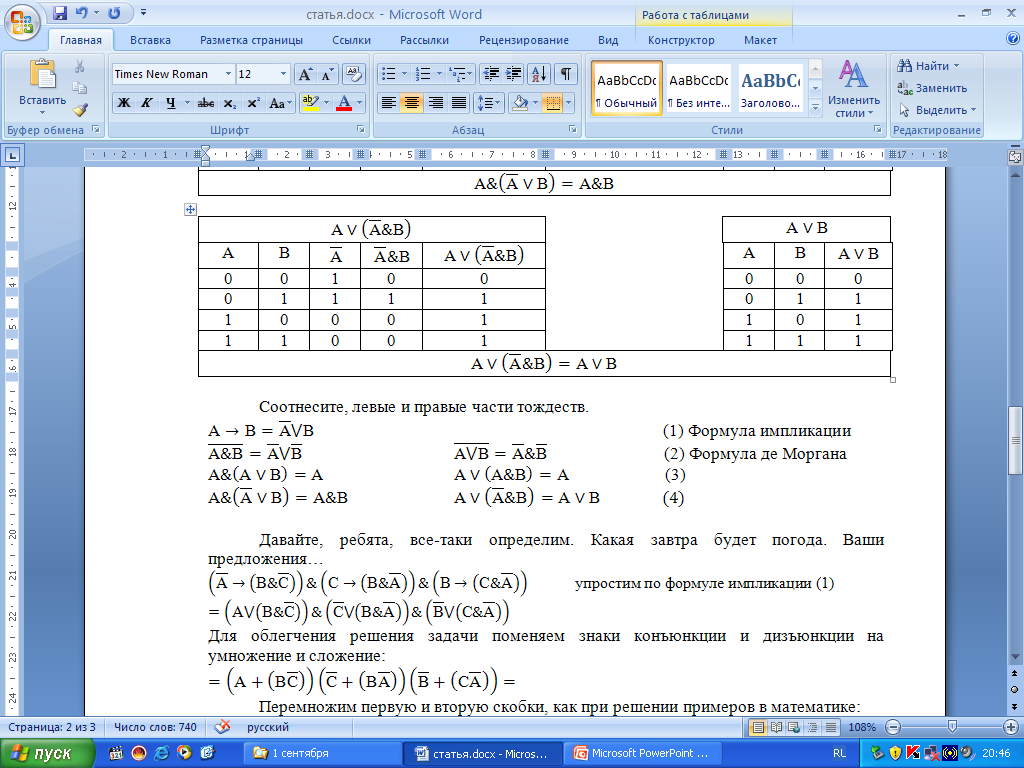 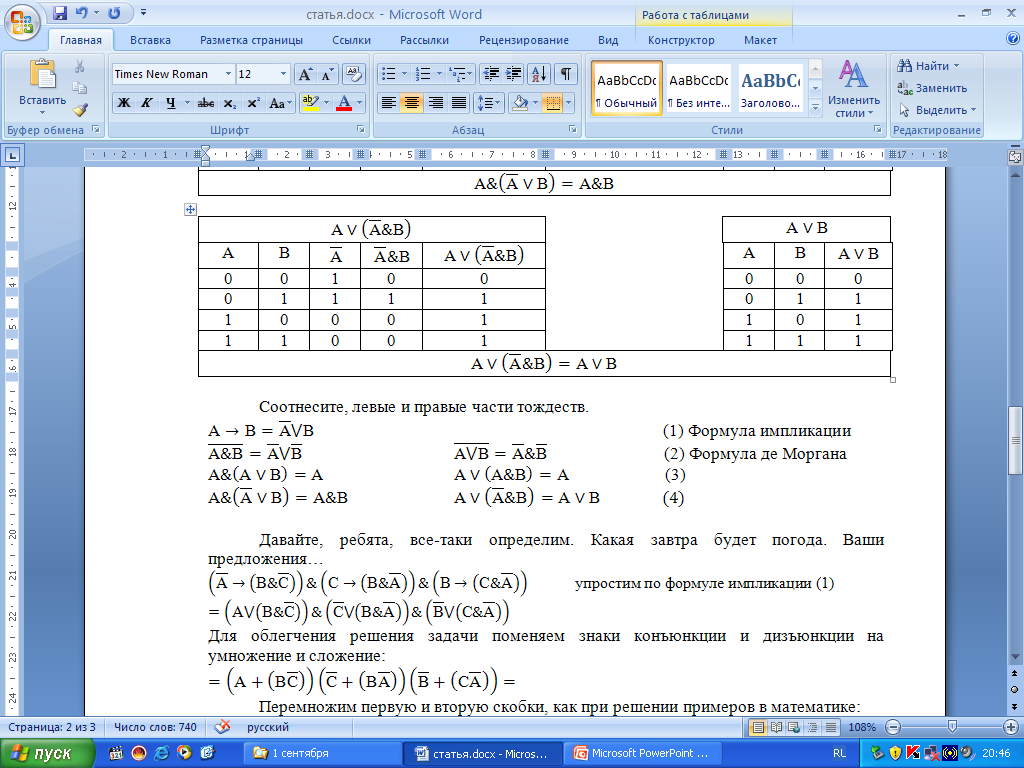 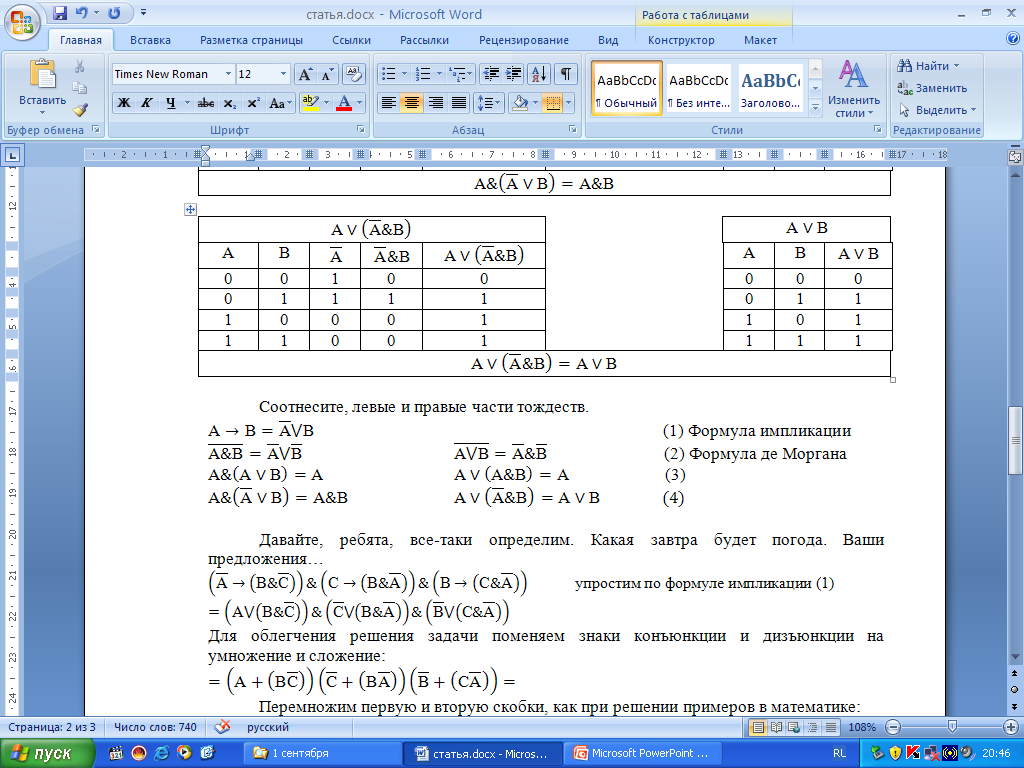 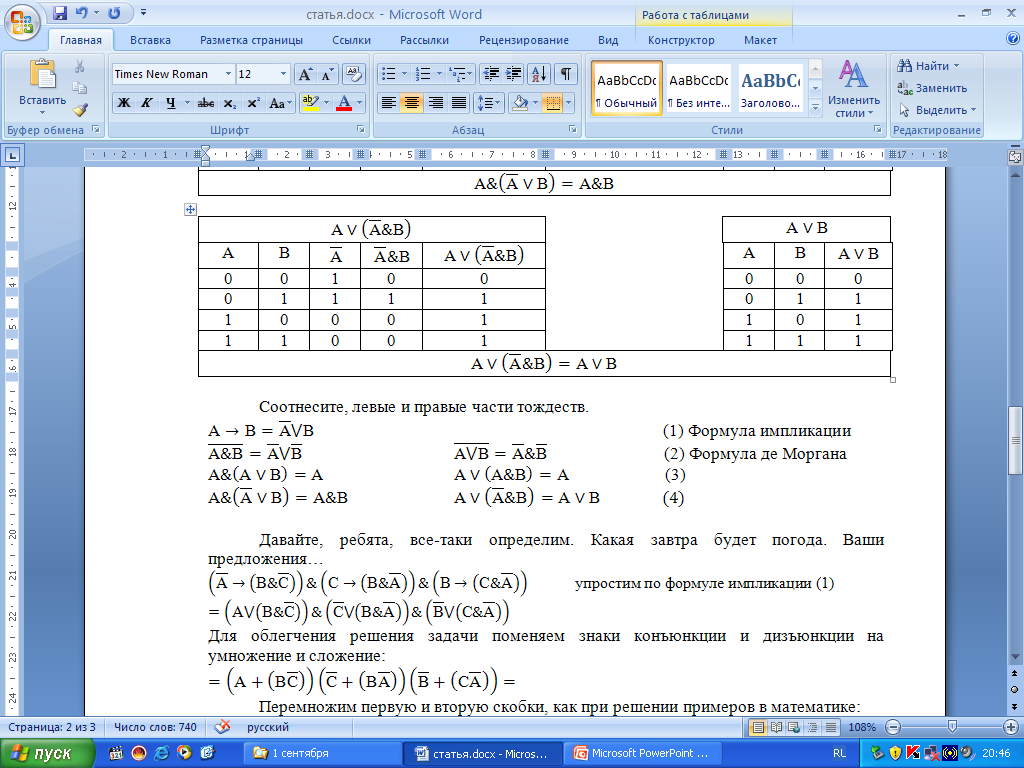 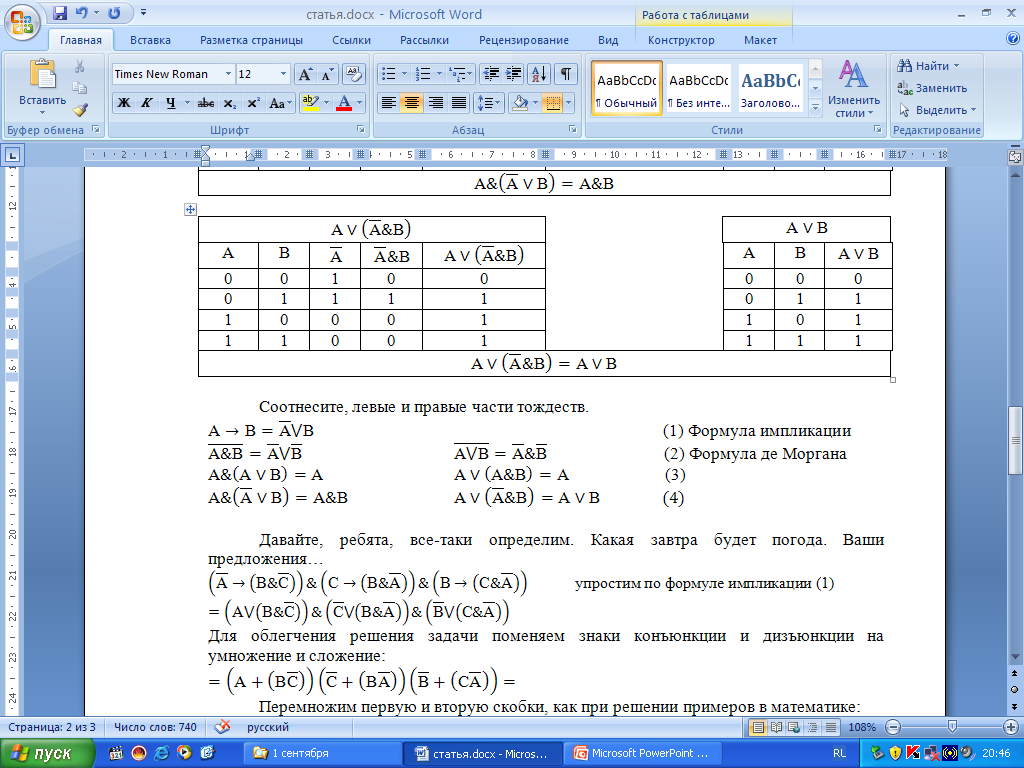 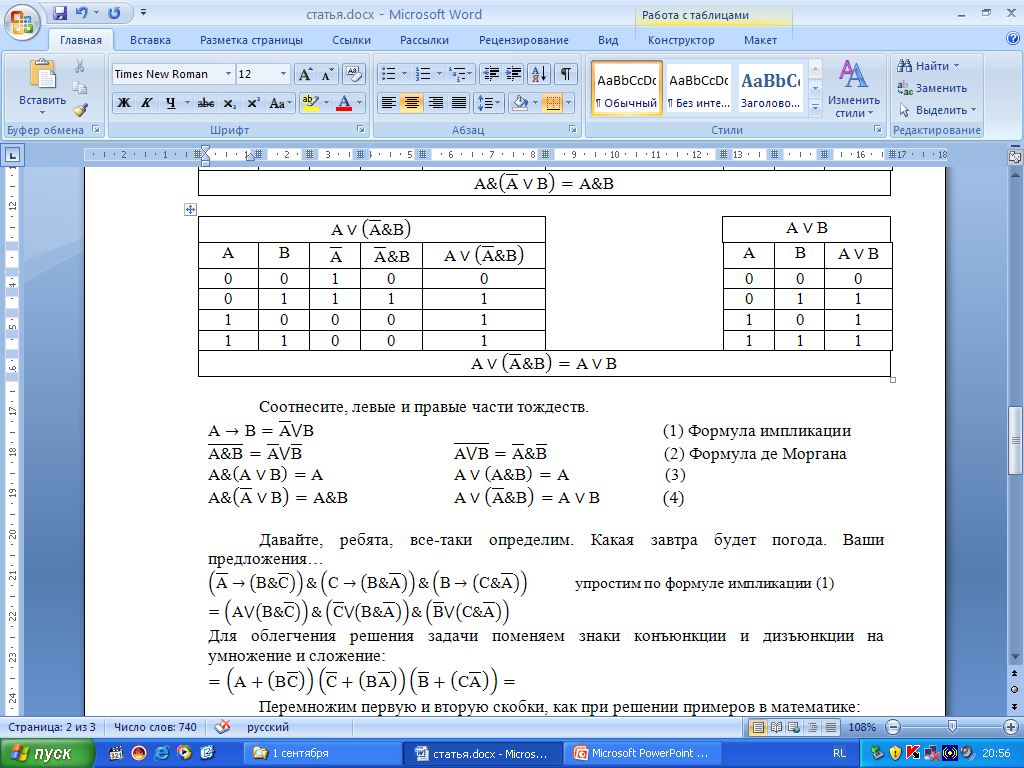 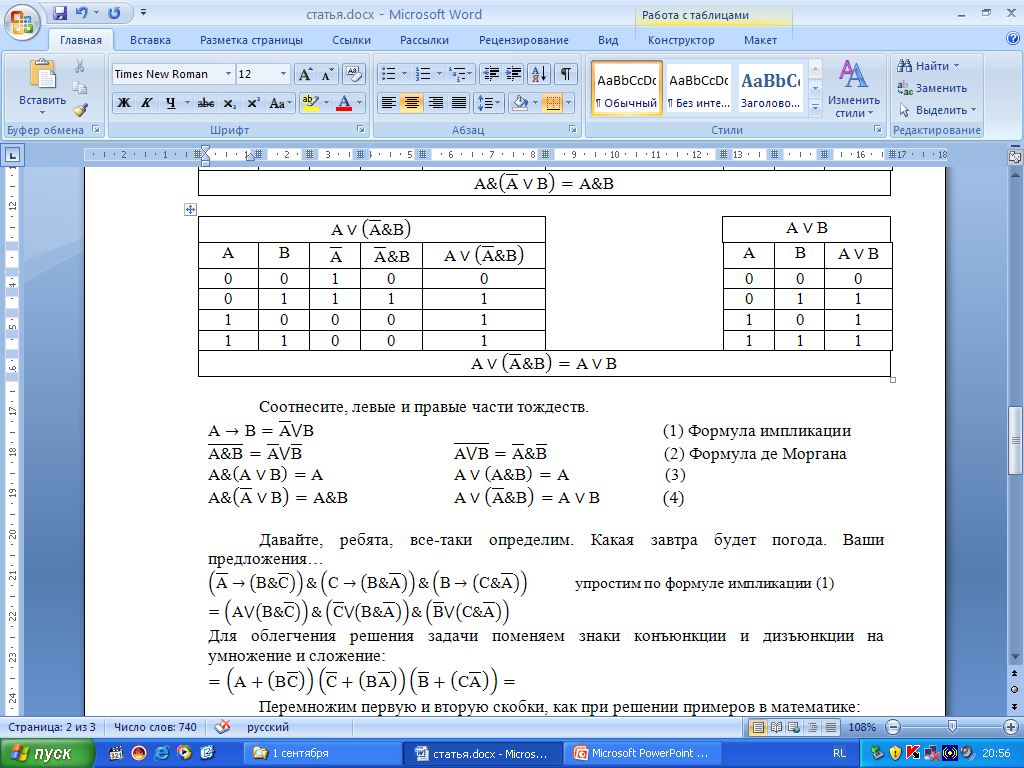 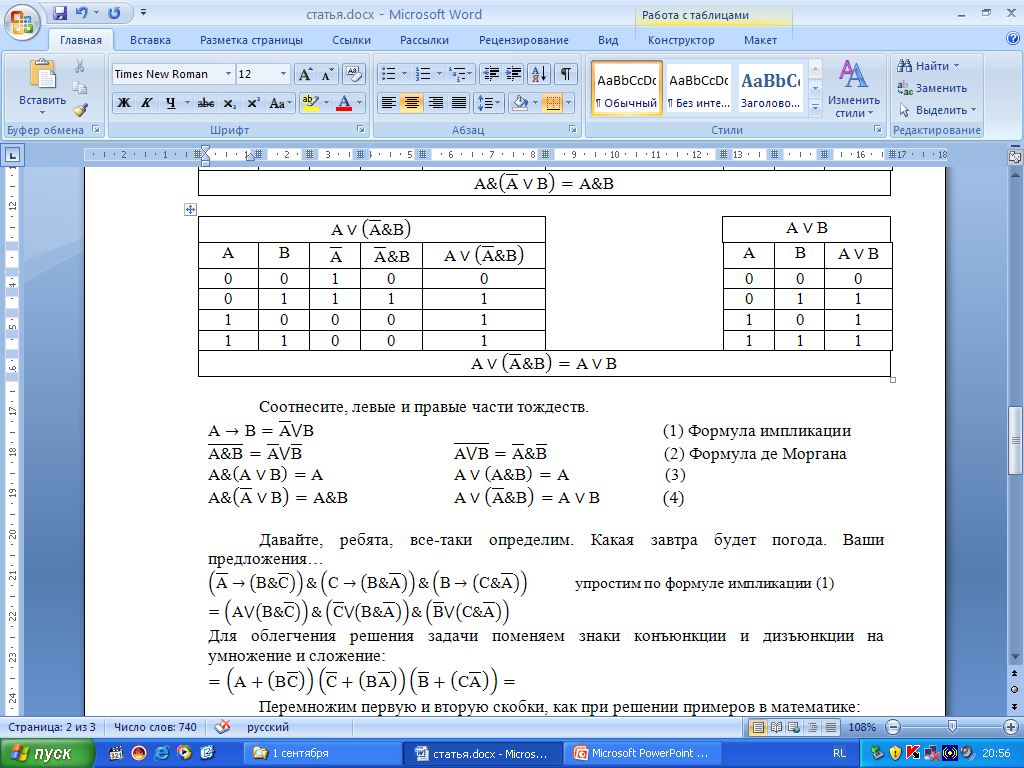 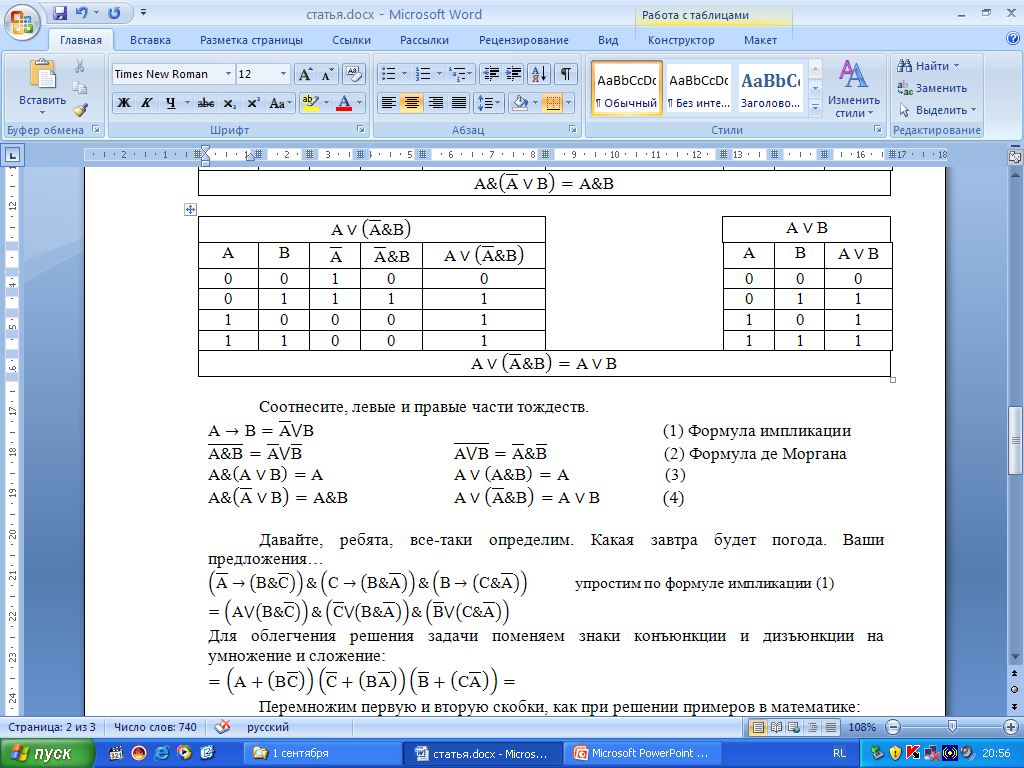 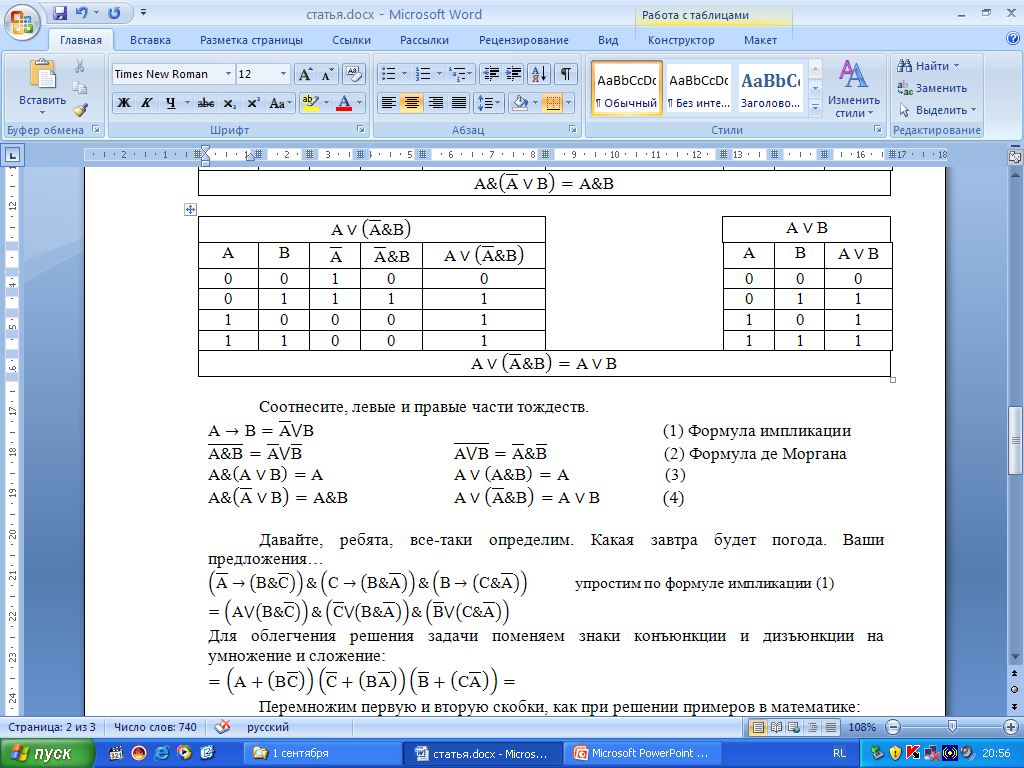 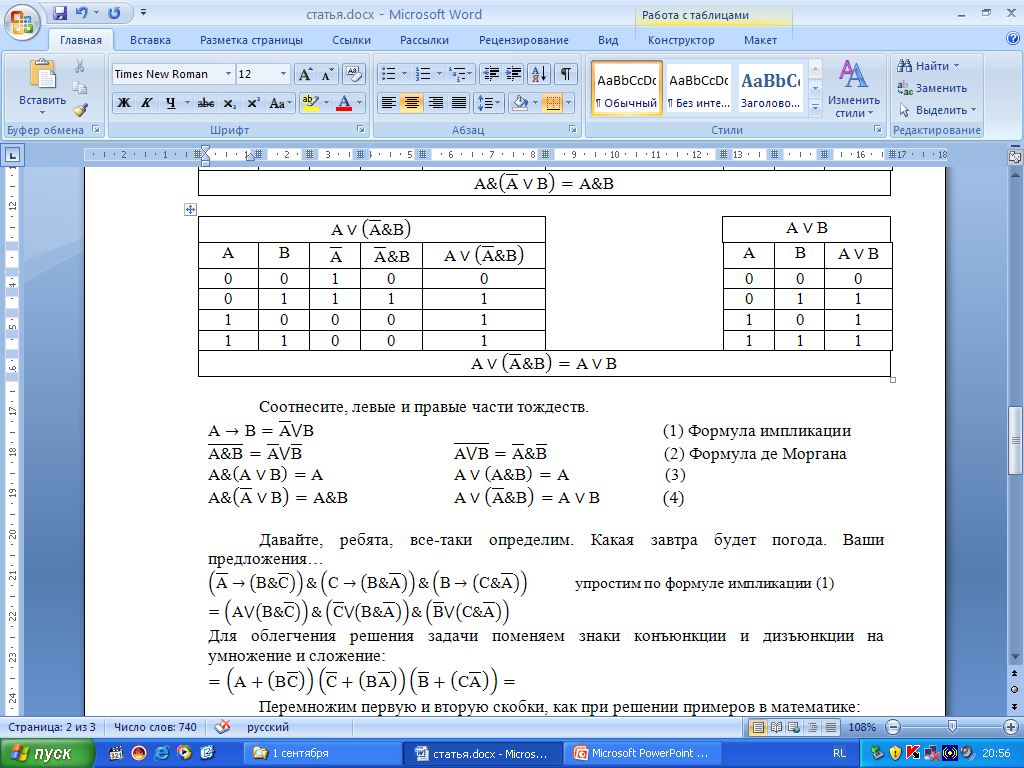 Домашнее задание:
Галя и Борис – ровесники или Галя старше Бориса. Если Галя и Борис  - ровесники, то Оля и Борис разного возраста, Если Галя старше Бориса, то Борис старше  Коли, следовательно, Оля и Борис – разного возраста или Борис старше Коли.
Придумать логическую ситуацию и решить ее.